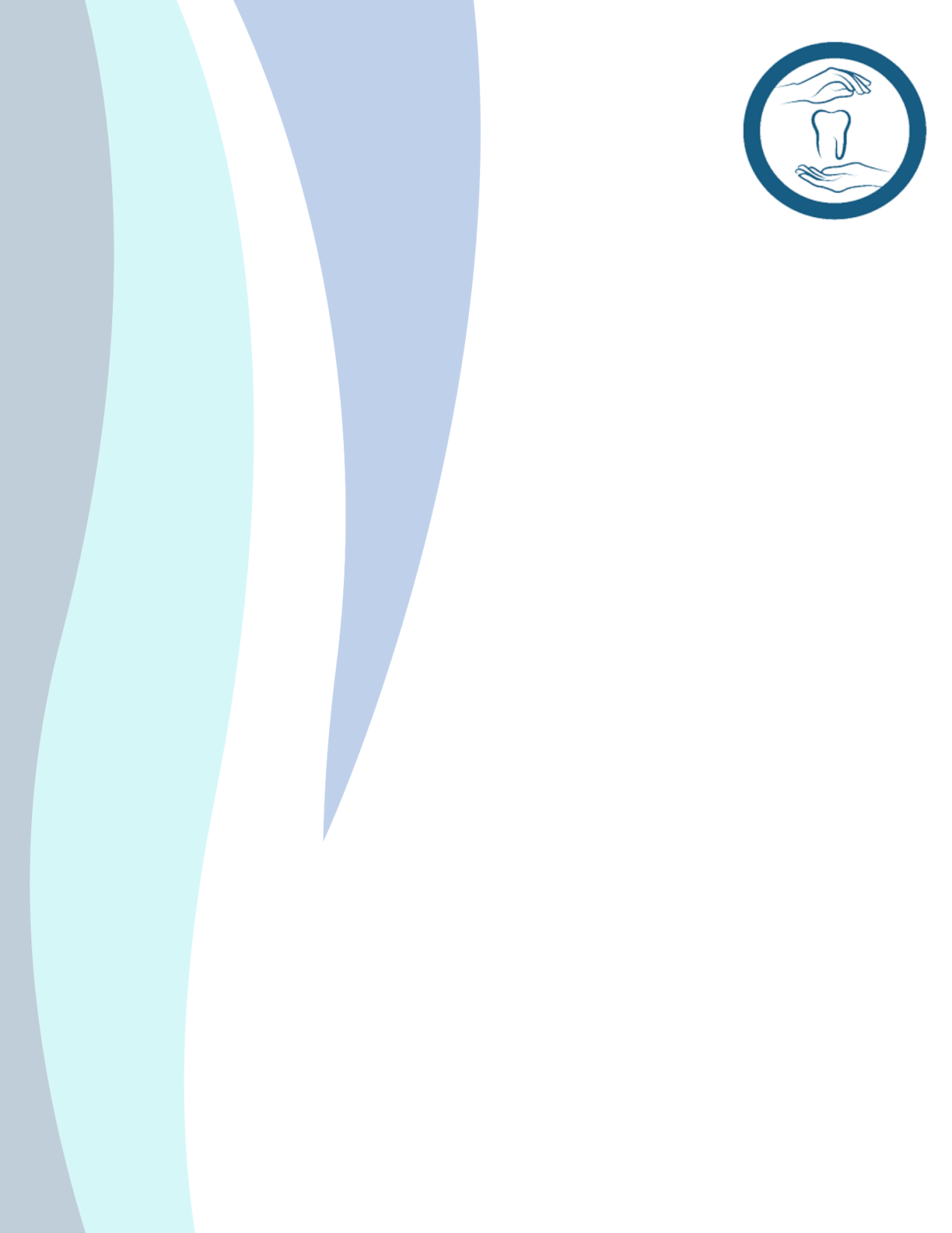 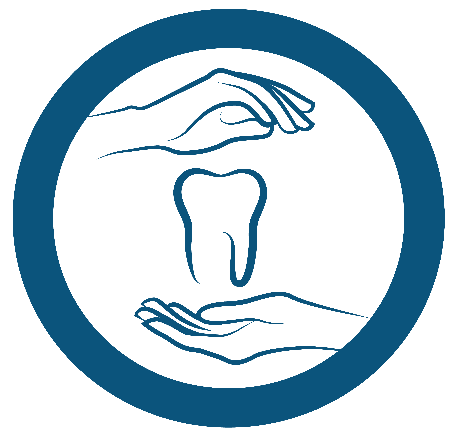 Primeros auxilios.Tema 1. Marco teórico.Actividad 1. Ponderación en la calificación final: 5 puntos.
En grupos de tres personas grupos describe la utilidad del conocimiento de los primeros auxilios. 
Preséntenlo ante el grupo, corrigiendo probables errores.
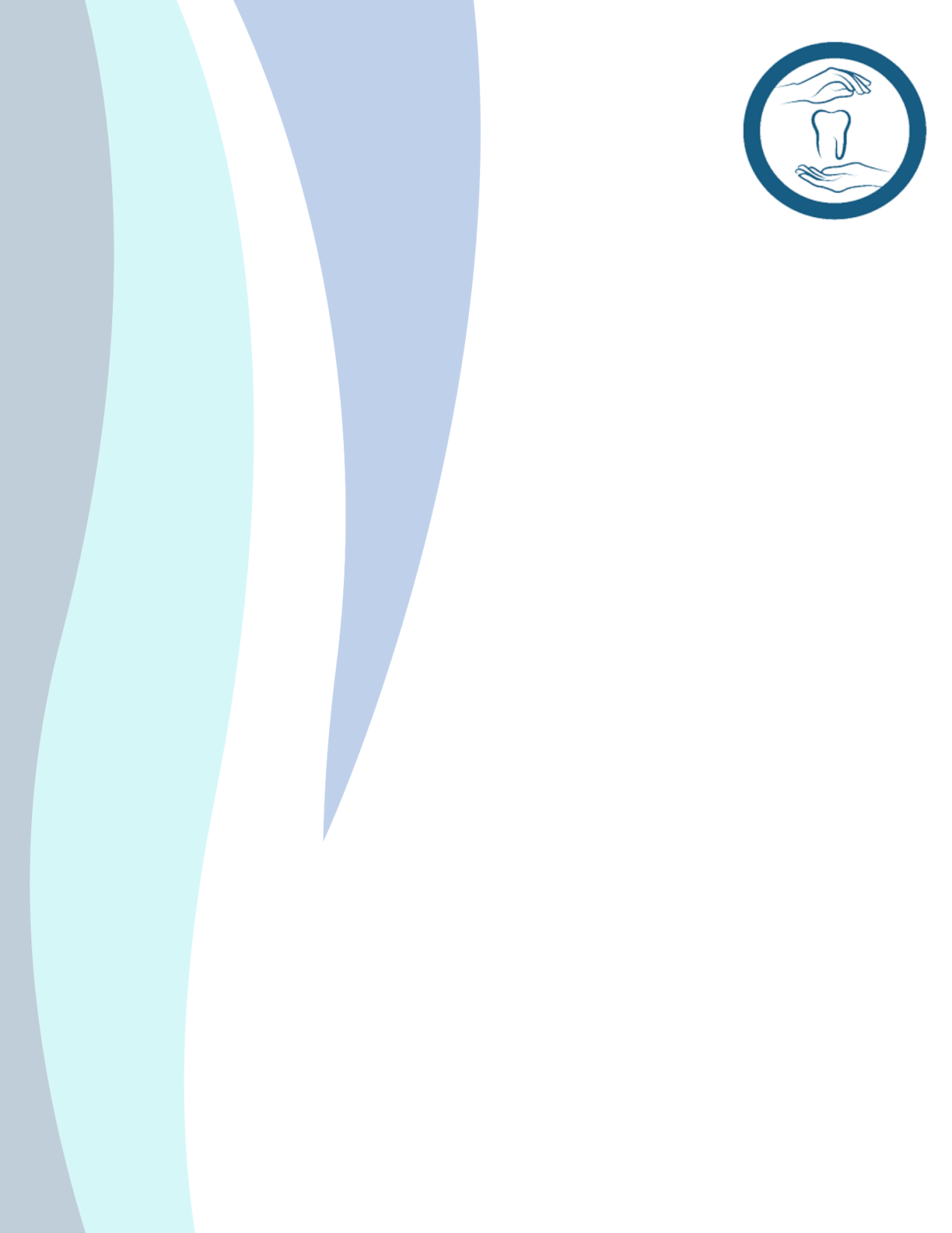 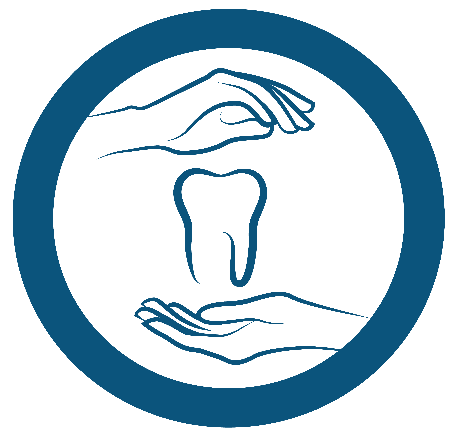 Primeros auxilios.Tema 1. Marco teórico.Actividad 2. Ponderación en la calificación final: 5 puntos.
En grupos de tres personas resuelve un caso, proporcionado por el maestro, en el que se aprecia el papel del asistente dental en un contexto en el que se requieran los primeros auxilios. 
Preséntenlo ante el grupo, corrigiendo probables errores.